Algemene vergadering KBDBAssemblée Générale RFCB
14/02/2020
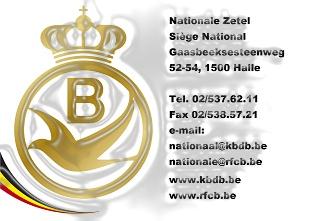 Algemene vergadering KBDBAssemblée Générale RFCB
BUITENGEWONE / EXTRAORDINAIRE

Wijzigingen aan de Statuten  /  Modifications aux Statuts :
Art. 15, 22, 26 & 35
Informatie over art. 34 / Information sur l’art. 34
Algemene vergadering KBDB Assemblée Générale RFCB
STATUTAIRE 

1. Goedkeuring van de beslissingen van de statutaire en buitengewone nationale algemene vergadering van 23.10.2019

1. Approbation des décisions de l’assemblée générale nationale statutaire et extraordinaire du 23.10.2019
Algemene Vergadering KBDB Assemblée Générale RFCB
STATUTAIRE 

2. PLICHTENLEER (ZONDER pers)
Klacht van de heer Chris De Schacht t/ de heer Dany Vandenberghe

2. CODE DE DEONTOLOGIE (SANS la presse) 
Plainte de Monsieur Chris De Schacht c/ Monsieur Dany Vandenberghe
Algemene vergadering KBDB Assemblée Générale RFCB
3. Goedkeuring van de rekeningen 2018-2019
    3. Approbation des comptes 2018-2019





4. Stemming van de begroting 2019-2020
    4. Vote du budget 2019-2020
Algemene vergadering KBDB Assemblée Générale RFCB
5. Vaststelling van de diverse  bijdragen 2021
     5.  Fixation du montant de toutes les cotisations pour 2021
Algemene vergadering KBDB Assemblée Générale RFCB
6. Vaststelling van de borgtochten en de forfaitaire bedragen voor de procedurekosten bij de KBDB-kamers 
6. Fixation des montants des cautions et des forfaits à réclamer pour les frais de procédure devant les chambres RFCB
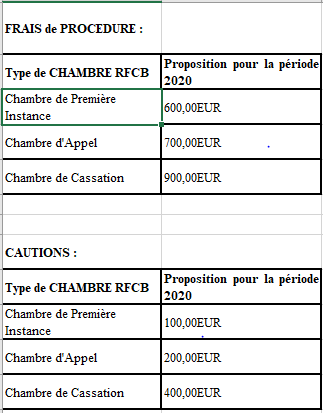 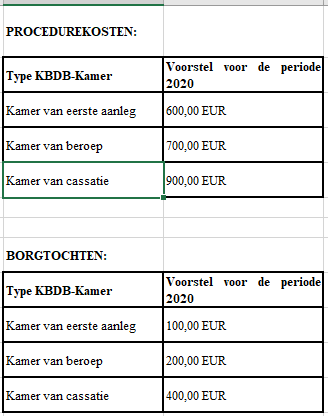 Borgtocht in toepassing van art. 51 DLW (burgerlijke zaken)  75,00EUR 
Caution en application de l’art. 51 du CC (affaires civiles)  75,00EUR
Algemene vergadering KBDB Assemblée Générale RFCB
7. Onderzoek van de verslagen :
nationale raad van beheer en bestuur, financieel en     censoren
   
7. Examen des rapports :
Conseil d’Administration et de Gestion National, financier et censeurs
Algemene vergadering KBDB Assemblée Générale RFCB
8. Goedkeuring van de beslissingen genomen door de algemene vergaderingen van de PE/SPE


8. Approbation des décisions prises lors des Assemblées   Générales au sein des EP/EPR
Algemene vergadering KBDB Assemblée Générale RFCB
9. Mededeling van het resultaat van het op basis van art. 35 van de Statuten geformuleerde verzoek m.b.t. de PE Vlaams-Brabant en gevolg verleend door de NRBB 

9. Communication du résultat de la demande posée sur base de l’art. 35 des Statuts ayant trait à l’EP du Brabant flamand et suite apportée par le CAGN
Algemene vergadering KBDB Assemblée Générale RFCB
10. AUDIT
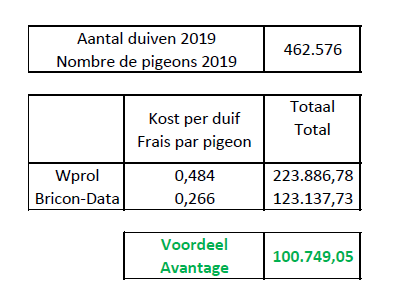 Algemene vergadering KBDB Assemblée Générale RFCB
11. Voorstel tot uitsluiting en aanvraag tot opheffing van uitsluiting en tot het verlenen van eerherstel
    Nihil


11. Proposition d’exclusion et demande de levée d’exclusion et de réhabilitation
    Nihil
Algemene vergadering KBDB Assemblée Générale RFCB
12. BENOEMINGEN / ONTSLAG  
      a)   Nationale en/of provinciale mandaten
        *De heer Bruno RENAUX  wordt als ontslagnemend beschouwd in overeenstemming met art. 25 van de Statuten (SPE – sector 3 Lux)
        *Ontslag van de heer Thierry DEFRENE uit zijn provinciaal en nationaal mandaat (SPE- sector 2 Namen)
        *Benoeming lid nationaal sportcomité
          de heer Daniel CLEMENT ter vervanging van de heer Thierry DEFRENE (SPE – sector 2 Namen)
         *Benoeming lid nationale promotiecommissie  
         mevrouw Francine LAGOT ter vervanging van de heer Daniel CLEMENT (SPE Luik-Namen-Lux.) 
         *Benoeming van de heer Eddy CLAESKENS ter vervanging van de heer Gerd SCHOTSMANS (PE Vlaams-Brabant)

12. NOMINATIONS / DEMISSION 
       a) Mandats nationaux et/ou provinciaux 
        *Monsieur Bruno RENAUX est porté démissionnaire conformément à l’art. 25 des Statuts (EPR – secteur 3 du Luxembourg)
        *Démission de monsieur Thierry DEFRENE de son mandat provincial et national (EPR – secteur 2 Namur)
       *Nomination du membre du Comité Sportif National :
       monsieur Daniel CLEMENT en remplacement de monsieur Thierry DEFRENE (EPR secteur 2 – Namur)
        *Nomination du membre de la Commission de Promotion Nationale :
        madame Francine LAGEOT en remplacement de monsieur Daniel CLEMENT (EPR Liège-Namur-Luxembourg)
        *Nomination de monsieur Eddy CLAESKENS en remplacement de monsieur Gerd SCHOTSMANS (EP Brabant flamand)
Algemene vergadering KBDB Assemblée Générale RFCB
12. BENOEMINGEN / ONTSLAG  
      b) Verdienstelijk lid
       Aanvraag PE Oost-Vlaanderen om de titel van verdienstelijk lid toe te kennen aan de heer Mark DE BACKER 




12. NOMINATIONS / DEMISSION 
      b) Membre émérite  
      Demande de l’EP de Flandre orientale d’octroyer le titre de membre émérite à Monsieur Mark DE BACKER
13. Voorstellen tot wijzigingen aan de    reglementen:
a) Nationaal Sportreglement 
Art. 12§3, 8§3, 10§2 & 3, 101§1, 103§1, 
78 & 79 
b) Dopingreglement 	
c) Huishoudelijk Reglement 
Art. 19
D) Plichtenleer van de KBDB-mand.
Art. 4-2 














13. Propositions de modifications   aux Règlements :   
   a) Règlement Sportif National 
Art. 12§3, 8§3, 10§2 & 3, 101§1, 103§1, 
78 & 79 
   b) Règlement Doping 
   c) Règlement d’Ordre Intérieur
       Art. 19 
   d) Code Colombophile  
        Art. 4-2
Algemene vergadering KBDB Assemblée Générale RFCB
Algemene vergadering KBDB Assemblée Générale RFCB
14. Organisatie van het komende vluchtseizoen en vaststelling van de criteria van de nationale kampioenschappen 
      



14. Organisation de la future saison sportive et fixation des critères des championnats nationaux
A/ Kosten opmaak uitslagen & bepaling van de ristorno’s 2020

B/ Minimale afstanden op de INTERNATIONALE wedvluchten

C/ Maximum aantal duiven in de aluminiummanden

D/ Controle van de manueel ingekorfde duiven
(inter)nationale wedvluchten
Snelheids- en kleine halve-fond       	wedvluchten
A/ Frais établissement résultats & détermination des ristournes 2020

B/ Distances minimales concours INTERNATIONAUX

C/ Nombre maximum de pigeons dans les paniers en aluminium

D/ Contrôle des pigeons enlogés manuellement
Concours (inter)nationaux
Concours de vitesse et de petit demi-fond
E/ Zones op de nationale wedvluchten

F/ Criteria van de nationale kampioenschappen 2020

G/ (inter)provinciale wedvluchten 2020

H/ Briefwisseling van de PE Antwerpen
E/ Zones sur les concours nationaux

F/ Critères des championnats nationaux 2020

G/ Concours (inter)provinciaux 2020

H/ Lettre de l’EP d’Anvers